Today’s Agenda: 1/28/14
Students will read chapter 13 of Gifted Hands, and write reflection (10:10).
TO: What is a concussion, and what physiological affects occur due to a concussion?
Students will practice decoding the prompt using the DIVER Strategy.
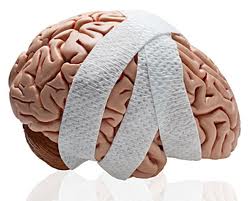 Unit 4: What are popular injuries to the head/face, and how are they cared for?
SC State Standards:
3.1. Analyze injury and athletic training room statistics. 
10.1 Demonstrate the appropriate assessment, care, and rehabilitation of the head.
Definition of a Concussion
A concussion is a BRAIN INJURY that occurs in sports.

“…a biomechanically induced neurological injury resulting in an alteration in mental status such as confusion or amnesia which may or may not involve a loss of consciousness.”
AAN, 1997
Prevalence
The Center for Disease Control (CDC) reports that a ~1.8 to 3.6 million concussion injuries occur in sports and recreational activities annually in the U.S.
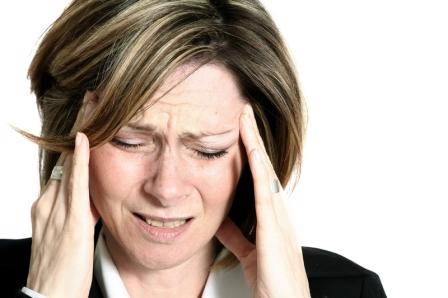 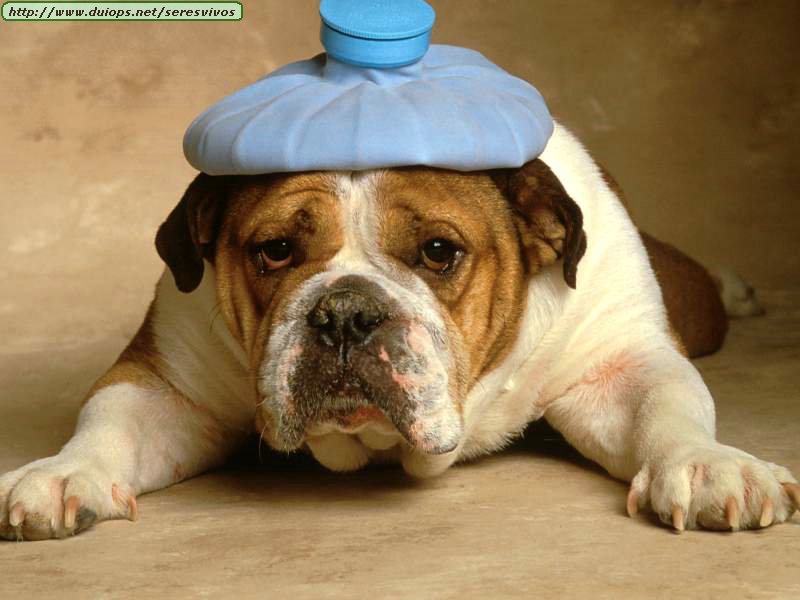 Concussion Rates
Boys Soccer
Girls Soccer
Boys Basketball
Girls Basketball
Baseball 
Softball
Wrestling 
Cheerleading
Football
                                               (per 100,000 athlete exposure)
22.68
12.92
9.72
17.21
11.90
10.03
9.27
9.26
31.37
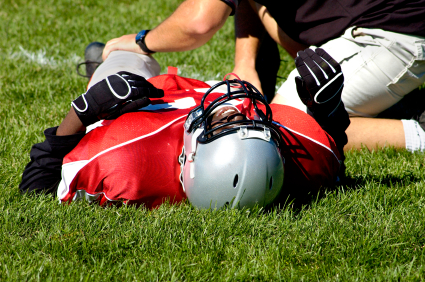 Concussion Rates by Gender
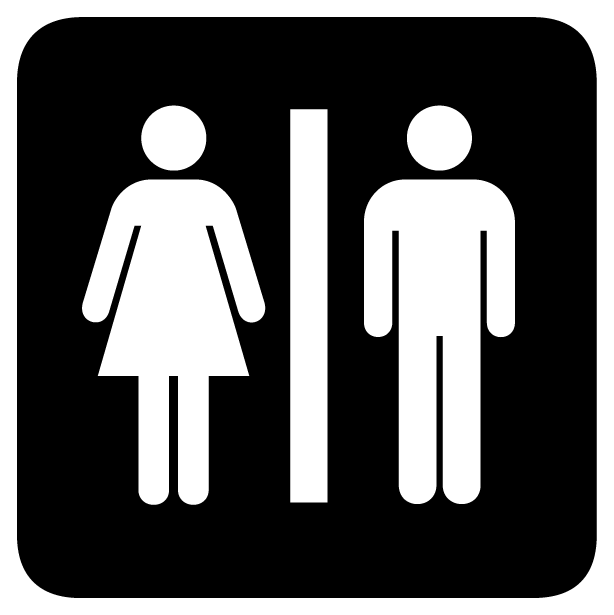 Males		19.91

Females		10.91*

If you take out FB, females actually have a higher percentage of concussions relative to all injuries, and suffer concussions more frequently.

                   Garratt, K  T&C May/June 2009
Mechanisms of Injury
1. Coup – def: a forceful blow to resting head, producing maximal injury beneath the point of impact 

 example: being hit with a baseball or hockey puck
Mechanisms of Injury
2. Contrecoup – def: moving head hits an unyielding object, producing maximal brain injury opposite the site of impact as the brain bounces c/in the cranium 

 Example: head hits ground when being tackled
Mechanisms of Injury
3. Repeated Sub-concussive Blows
Many non-traumatic blows overtime
Example: Soccer players who head the ball frequently
The “HOW” of Concussions
Disruption of neuronal cell membrane and axonal stretching
Ions leak out of the membrane changing the ionic balance 
Na/K pump works at maximum capacity to restore ionic balance
Energy stores become depleted – “metabolic crisis”!!
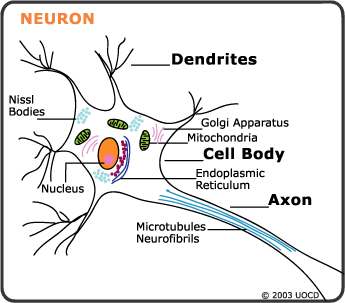 The “HOW” of Concussions
Mitochondria can’t keep up the E-, so lactate production incs.
Increased lactate levels = incs membrane permeability & cerebral edema.
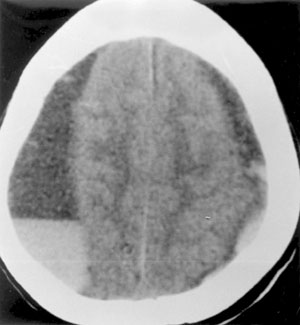 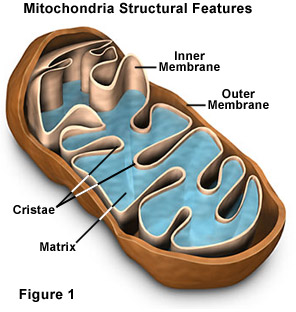 Result of Metabolic Crisis
Cerebral hypofunction or permanent damage



Single – self-limited, transient changes
(Lasting only for a short period of time)

Multiple – more lasting derangement
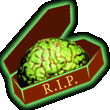 Axonal Injury
Axonal injury is felt to be reversible in mild cases.
Decreased speed of the impulse due to the damage.
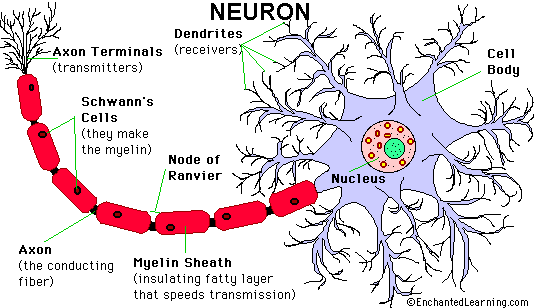 Second Impact Syndrome
Potential catastrophic outcome as a result of a repeat concussion injury while recovering from the initial injury.

Cellular, metabolic, axonal, disturbances are amplified.

Profound cerebral edema develops which may lead to coma & severe neurological disability or death.  (compresses brain stem)
Second Impact Syndrome News, Videos, Photos, and PodCasts - ESPN
YOU MAKE THE CALL
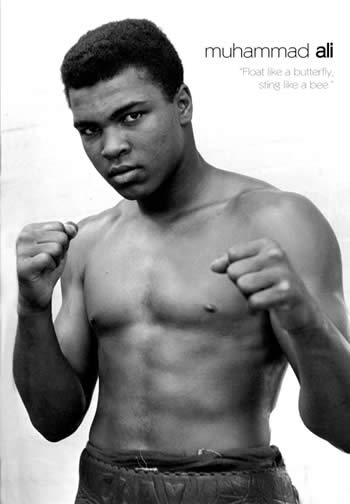 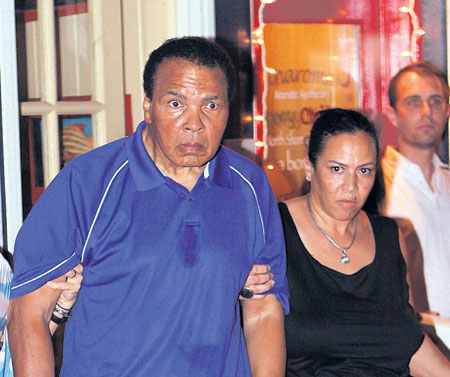 Today’s Agenda: 1/28/14
Students will watch Heads Up Concussion Video
TO: What is a concussion, and why physiological affects occur due to a concussion?
Students will practice decoding the prompt using the DIVER Strategy.
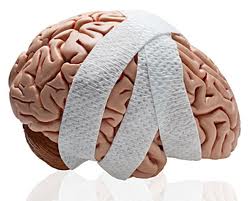 Unit 4: What are popular injuries to the head/face, and how are they cared for?
SC State Standards:
3.1. Analyze injury and athletic training room statistics. 
10.1 Demonstrate the appropriate assessment, care, and rehabilitation of the head.
Dolphin’s D.I.V.E.R Strategy
D – Decoding the Prompt
	1. Circle direction words
	2. Underline key words – “do what?”
	3. Summarize the focus – put circle and    
                underline together

I – Identify the Evidence

V- Viewpoint Analysis

E – Evidence Analysis

R – Respond to Text
Daily Cerebral Exercise (write q&a)
List and define the three MOIs for a concussion.

Describe the physiological changes that results in a metabolic crisis.

Why is the speed of neurological impulses slowed down as a result of a concussion?

What is second impact syndrome?
Today’s Agenda: 1/30/14
Students will complete the DCE.

Students will finish Decoding the Prompt.

Students will read Chapter 14 of Gifted Hands and write a reflection based up on their thoughts.  Included two pieces of cited evidence (with page number) to support their viewpoint.
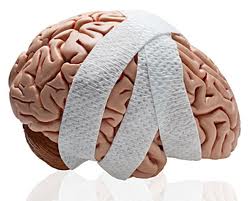 Unit 4 EQ: What are popular injuries to the head/face, and how are they cared for?
SC State Standards:
3.1. Analyze injury and athletic training room statistics. 
10.1 Demonstrate the appropriate assessment, care, and rehabilitation of the head.
Vascular Response
Day 0 = Cerebral hypoperfusion
Day 1-3 = Cerebral hyperemia
Day 4-15 = Cerebral vasospasm





Loss of auto-regulation from the concussion!
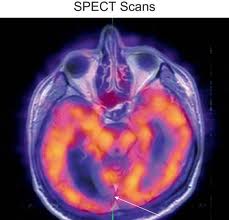 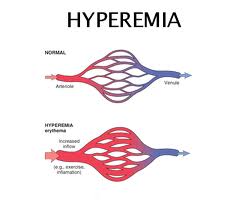 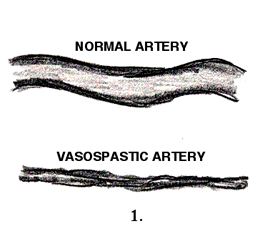 http://www.sportslegacy.org/
What is CTE? » Center for the Study of Traumatic Encephalopathy » Boston University
Chronic Traumatic Encephalopathy  (CTE)
Associated with memory disturbances, behavioral and personality changes, Parkinsonism and speech and gait abnormalities.
Atrophy of the different regions of the brain.
Increase levels of the tau protein.

(A protein that invades nerve cells and disables them effectively shutting them down.  Due to trauma or injury.)
Concussion Classifications
Colorado Guidelines (1991)
Grades 1-3 based on symptoms and LOC
AAN Guidelines (1997)
Grades 1-3 based on symptom recovery and LOC
Cantu Guidelines (1998)
Grades 1-3 based on symptoms, LOC and PTA
Prague Guidelines (2005)
Simple vs complicated
Zurich Guidelines  (2008)
No classification system
Concussion Modifiers
Symptoms – Number, duration and severity
Signs – Amnesia and prolonged LOC
Timing – Frequency of concussions and when was most recent concussion
Threshold – Repeat concussions with less force or with slower recovery time
Age
Co-morbidities – Migraines, depression or other mental health disorders, ADHD, learning disabilities and sleep disorders
Behavior – Style of play
Sport – Contact or collision sport, high-risk
Daily Cerebral Exercise (write q&a)
Using the DIVER strategy for decoding the prompt, what are the three steps for “D”?

As a result of mitochondria not being able to produce enough ATP, what builds up in the cells?

T/F: Cellular, metabolic, axonal, disturbances are not amplified with second impact syndrome.

Increase levels of lactic acid results in increase membrane ____________ and cerebral ______.
Today’s Agenda: 2/3/14
*Reminder – CEA due today*

Students will complete the DCE.

TO: How do ATCs assess and eval for a concussion?

Students will make individual SCAT Pocket Cards.

Closure: Students will obtain individual SCAT Pocket card baselines.
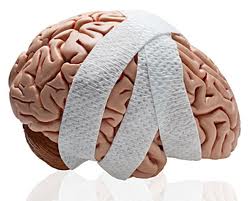 Unit 4 EQ: What are popular injuries to the head/face, and how are they cared for?
SC State Standards:
3.1. Analyze injury and athletic training room statistics. 
10.1 Demonstrate the appropriate assessment, care, and rehabilitation of the head.
Early Symptoms Following Sports Related Mild Traumatic Brain Injury (mTBI)
Headache  (71%)
Feeling slowed down  (58%)
Difficulty concentrating  (57%)
Dizziness  (55%)
Fogginess  (53%)
Fatigue  (50%)
Visual blurring/ double vision  (49%)
Light sensitivity  (47%)                  
Memory dysfunction  (43%)
Balance problems  (43%)
Lowell et al, 2004
Memory Dysfunction
Appears dazed or stunned
Confused about events
Repeats questions
Answers slowly
Can’t recall events prior to the hit, bump, or fall
Can’t recall events after the hit, bump, or fall
Loses consciousness
85% will not 
Shows behavior or personality changes
Irritable
Sad
Nervous
More emotional than usual
Forgets class schedule or assignments
Sports Concussion Assessment Tool 2
http://www.sportconcussions.com/html/SCAT2.pdf
Pocket Card  http://bjsm.bmj.com/content/43/Suppl_1/i89.full.pdf
What you must include on your SCAT pocket card:
10 points - Symptom Score (out of 22)
10 points  - Physical Sign Score
10 points  - Sideline Maddocks Score
10 points  - Cognitive Assessment
10 points  - Balance Examination
10 points  - Coordination Examination
10 points  - Delayed Cognitive Assessment
30 points – Closure…

Omit – Glasgow Coma Scale due to interpretation
30 points - Closure:
You must obtain a baseline score for the classmate of your choice using your SCAT Pocket Card. 
For each section fill in your classmate’s score.
At the end, be sure to tally their score and include it on the card as well.
Turn your completed SCAT pocket card in on the way out the door.
Balance Screening
Eyes Open
Eyes Closed 
Abnormal if cannot maintain for 30 sec.
Eyes Open
Eyes Closed
Abnormal if cannot maintain for 30 sec.
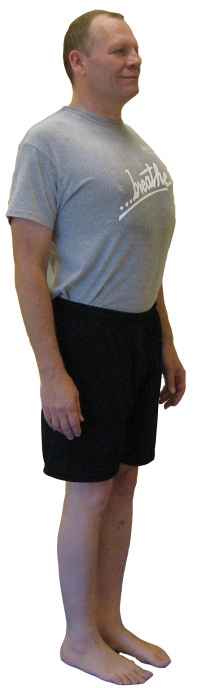 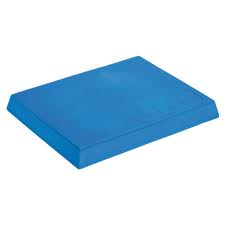 Feet Together – Solid Surface
Feet Together – Foam Surface
Balance Screening (cont.)
Tandem Stance
Eyes Open / arms out
Stable floor & foam pad
Abnormal if < 30 sec or unsteady

Eyes Closed / arms out
Stable floor & foam pad
Abnormal if < 30 sec or unsteady
Tandem Walk
Abnormal if unsteady or unable to perform
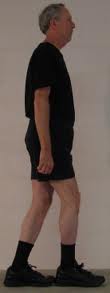 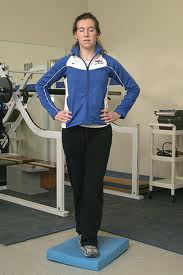 Visual Screening
Smooth Pursuits
“H-Test”

Saccades


Convergence
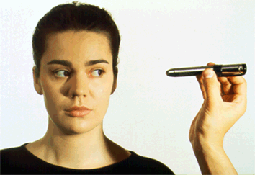 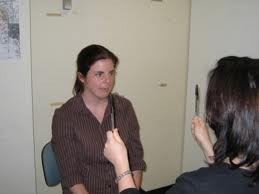 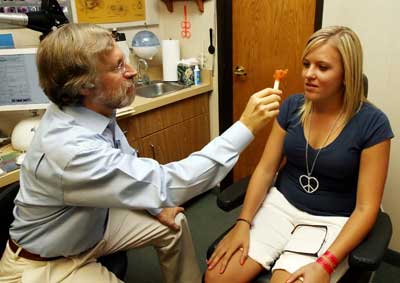 Move pen to the face
Movement-specific dizziness
Looking up
Getting out of bed
Quick head motions
Turning over in bed
Bending over
Lying down
Daily Cerebral Exercise (write q&a)
What are four common concussion symptoms?

What are three things that ATCs test for using the SCAT Pocket Card?

How may memory dysfunction present in a concussed athlete?

Predict why it is important to have a baseline score for athletes.
Today’s Agenda: 2/5/14
*Reminder – CEA due*

Students will complete the DCE.

TO: How do ATCs determine RTP for concussed athletes?

Students will watch NFL Crisis.

QUIZ NEXT CLASS!!!!
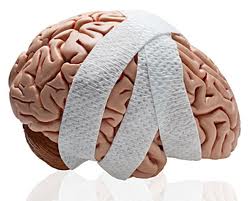 Unit 4 EQ: What are popular injuries to the head/face, and how are they cared for?
SC State Standards:
3.1. Analyze injury and athletic training room statistics. 
10.1 Demonstrate the appropriate assessment, care, and rehabilitation of the head.
Today’s Agenda: 2/7/14
*Reminder – CEA due*

Students will complete quiz over Concussions.

Students will read chapter 15 and 16 of Gifted Hands.  Write a reflection of your thoughts per chapter using two pieces of cited evidence to support your viewpoint.
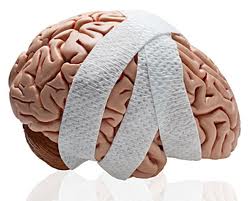 Unit 4 EQ: What are popular injuries to the head/face, and how are they cared for?
SC State Standards:
3.1. Analyze injury and athletic training room statistics. 
10.1 Demonstrate the appropriate assessment, care, and rehabilitation of the head.
Baseline Cognitive Testing
Baseline Testing – at start of seasons
Establishes personal benchmarks
Enhances post-injury management
Post-Injury Testing
Gives the concussion an objective measure
Aids in academic recommendations
ImPACT-Testing & Computerized Neurocognitive Assessment Tools
RTP
Progressing from very light to full practice.
Progress to next stage as long as symptom free.
If symptoms occur during activity, stop and wait 24 hrs before testing again. Do not move on to next stage!
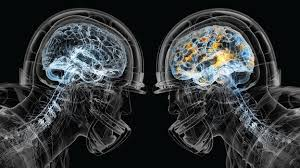 Stage 1 : Basic Movement
Walking – 10-15 minutes.
Stretching
Balancing – feet together.
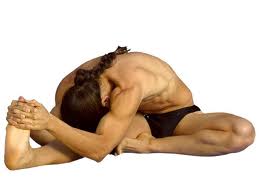 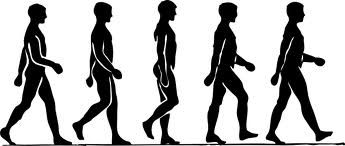 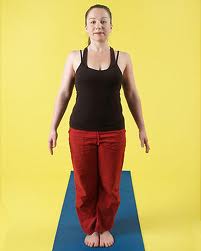 Stage 2 : Advanced Mvmt
Active Stretching  (Dynamic stretches)
Bike, walk the bleachers or stairs for 20-25 mins
Elliptical, UBE, stairclimber, etc.  
(No running or jogging in this stage).
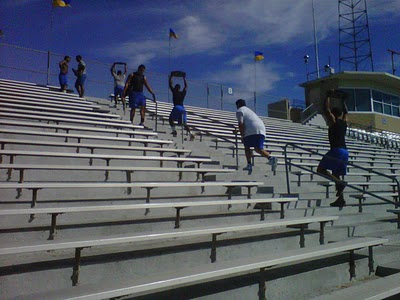 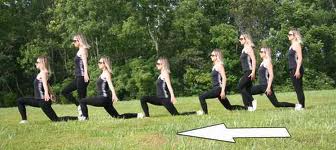 Stage 3 : Active Mvmt
Active Stretching – same as stage 2.
Agility Drills – zig-zag runs, shuffles, etc.
Balance drills – plyo balls, foam
Weight room (80% max)
Jogging/running can begin
Add helmet for FB
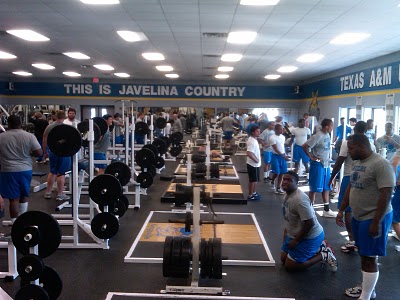 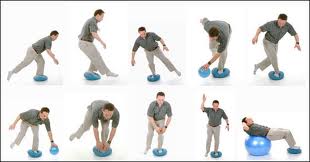 Stage 4 : Non Contact
Sport specific drills
Plyometric drills
Non-contact practice
Full pads, no hitting for FB
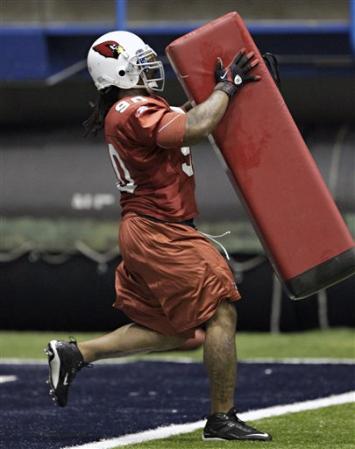 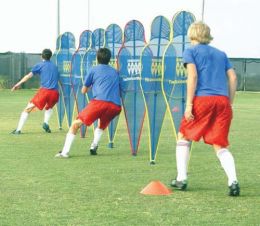 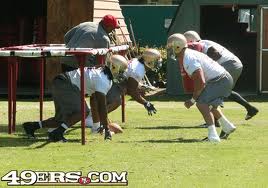 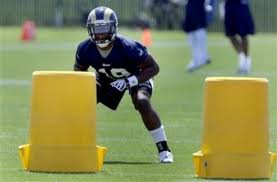 Stage 5 : Full Go!
Full practice, full contact
Cleared to practice, monitor afterwards.
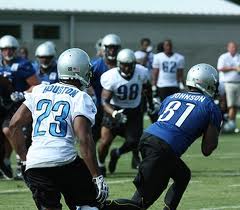 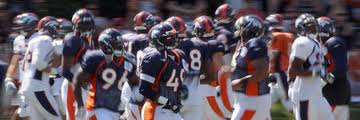 Example Case
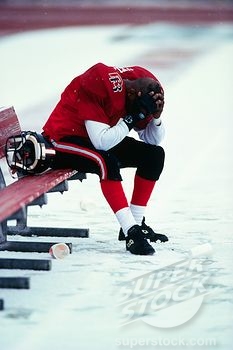 Senior Linebacker
Helmet to helmet hit during practice
Complaints of:
Nausea
Dizziness
Sensitivity to light
Fogginess
No concussion history
No baseline test
Physical Exam
Sensitive to light

Saccades test 
produces dizziness

Lateral Nystagmus
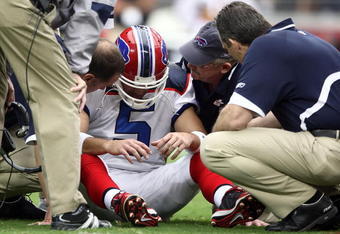 ImPACT Test Results
Verbal Memory Composite:  36
Visual Memory Composite:   32
Visual Motor Composite:       12.77
Reaction Time:                         1.27
Symptom Score:                       45
Treatment
REST
No school for the next two days
No PE, FB practice
No texting, video games
Sunglasses PRN

Return for testing in two days
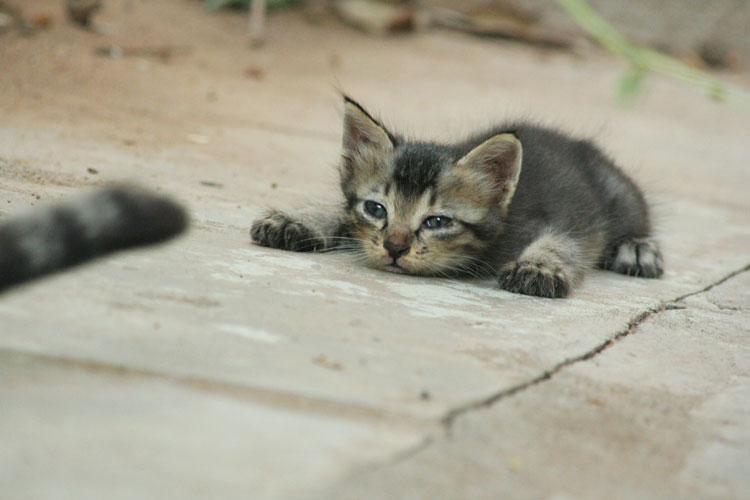 ImPACT Test Results
Verbal Memory Composite:  88            (36)
Visual Memory Composite:   78	          (32)
Visual Motor Composite:       37.55      (12.77)
Reaction Time:                         0.59	 (1.27)
Symptom Score:                       0              (45)
Treatment
Functional progression protocol
If asymptomatic, return to play.
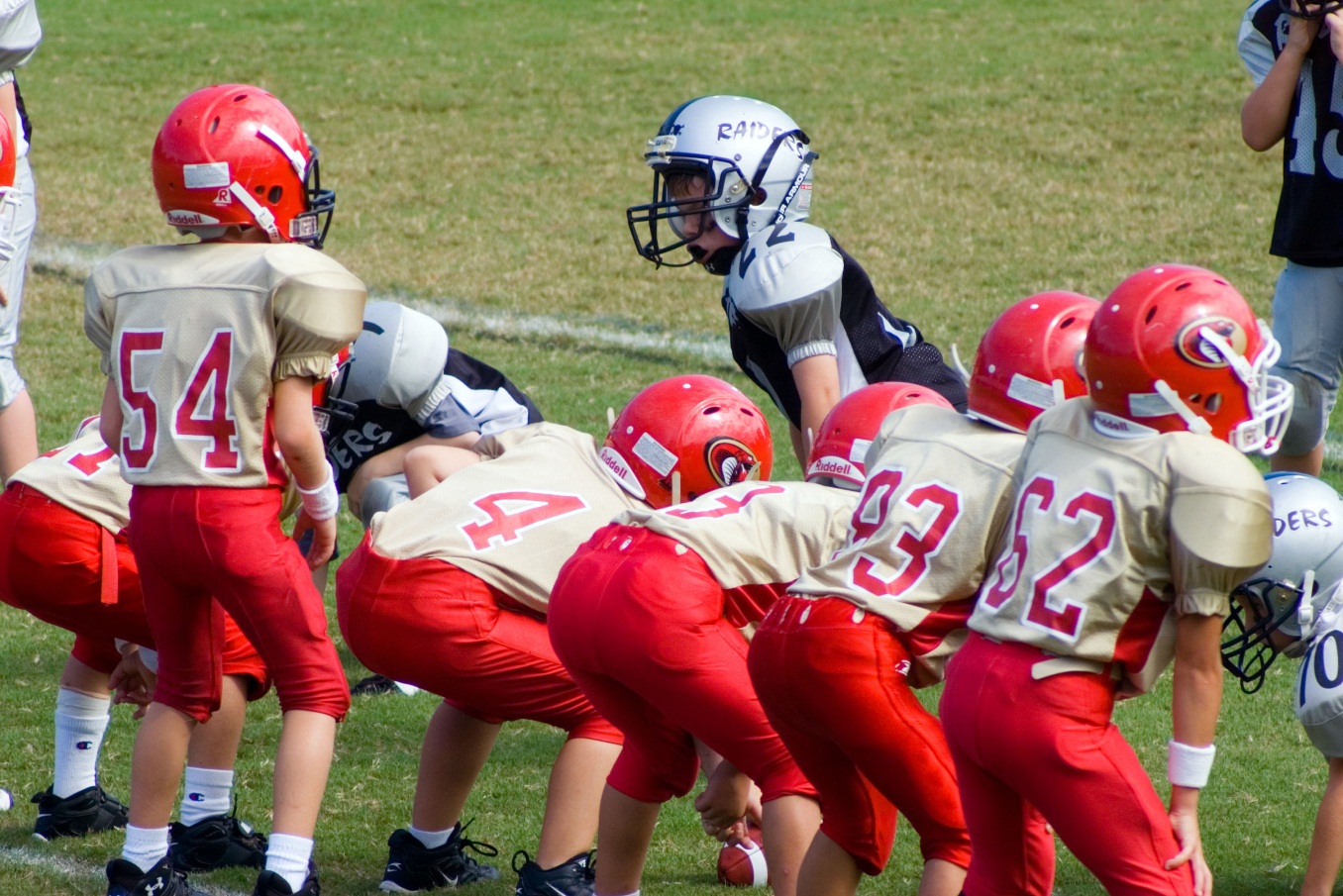 Return to Play
Effects of concussions usually subside within 7-14 days.
Some can last for months
No set timeline
Most athletes fully recover, but their brain has to be given time and protected from further injury
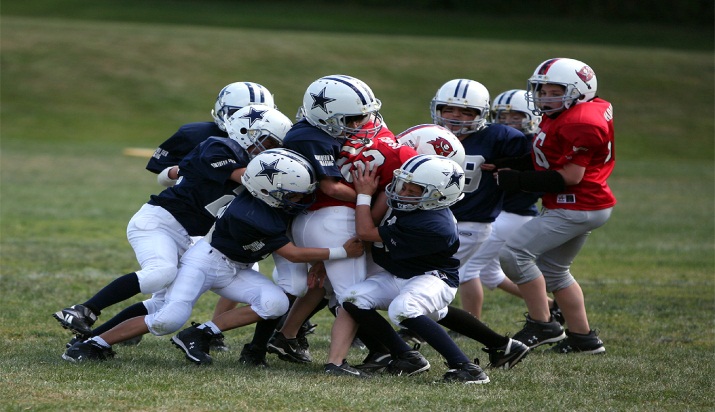 MULTIPLE CONCUSSIONS ADD UP
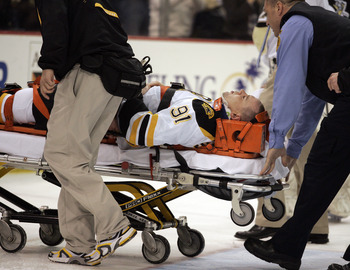 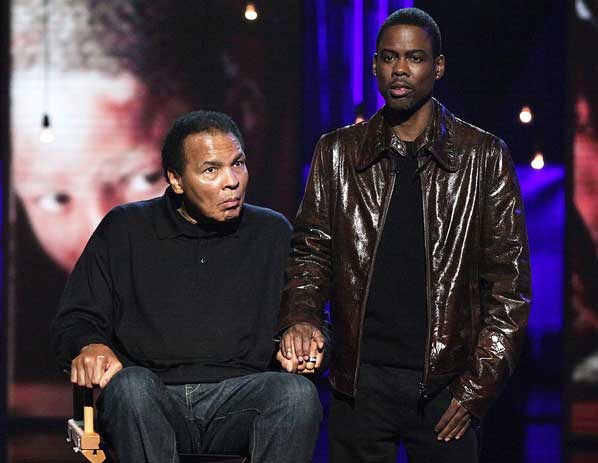 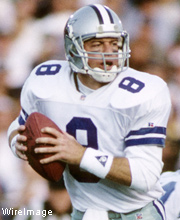 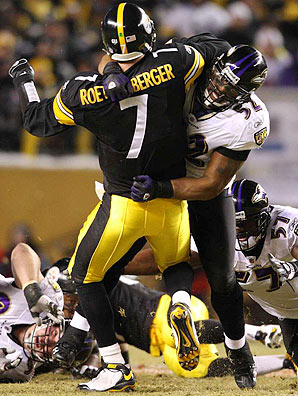 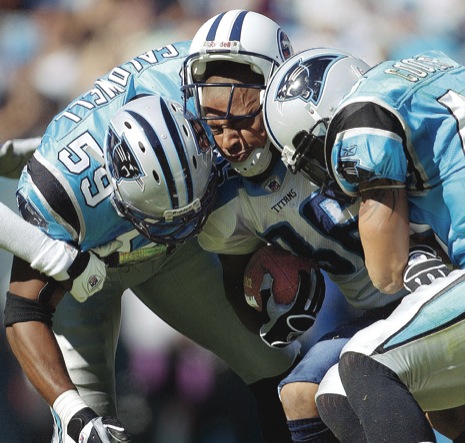 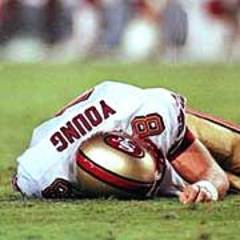 Myths about Concussion
Must be knocked out
“Its just a mild concussion”
You can easily tell when an athlete has a concussion
90% with no LOC
No longer graded concussions; ALL BAD!
Over 50% NEVER reported/diagnosed
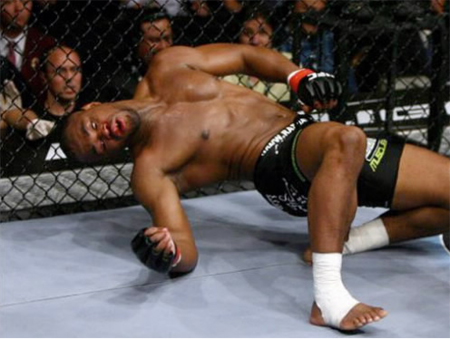 Myths about Concussions
If you let your athlete fall asleep, they will die
If your CAT scan is negative, you’re clear to play
Players know what a concussion is….
It is safe to return the same game if the player recovers on the sideline
Asleep vs. unconscious

CT, MRI detect structural injury not functional

50% of college athletes don’t know concussions have negative consequences
Athletes that appear fully recovered will have deficits on tests 36 hrs later
Myths about Concussions
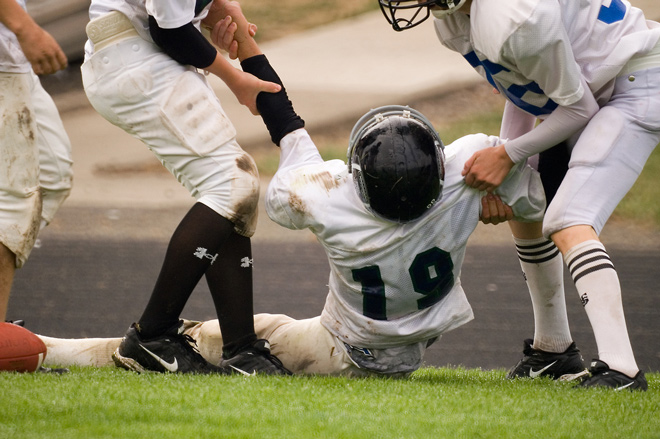 Kids bounce back quicker from injuries including concussions

Children require much more time than adults
College athletes average 3-7 days
High school athletes 7-14 days
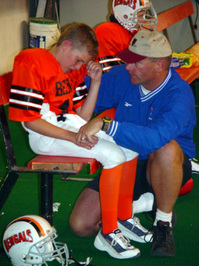 Myths about Concussions
If an athlete suffers a concussion he will be good to go the next week
50% of high school athletes have not recovered after 7 days
30% after 2 weeks
15% after 3 weeks
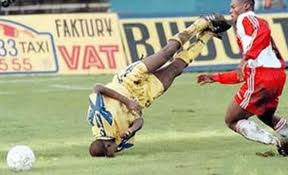 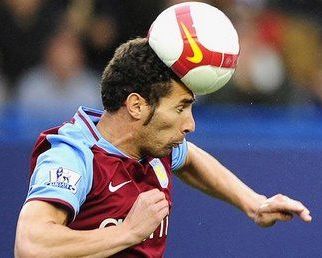 Poor Predictors for Recovery
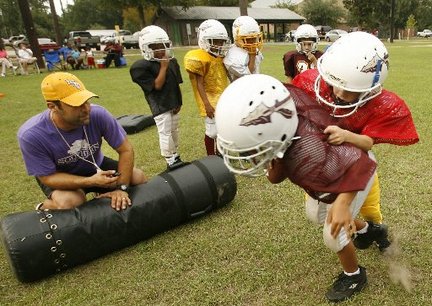 Age
Younger is worse
History of Migraine Headaches
Usually has more symptoms
Repeat Concussions
Gender
Females worse than males
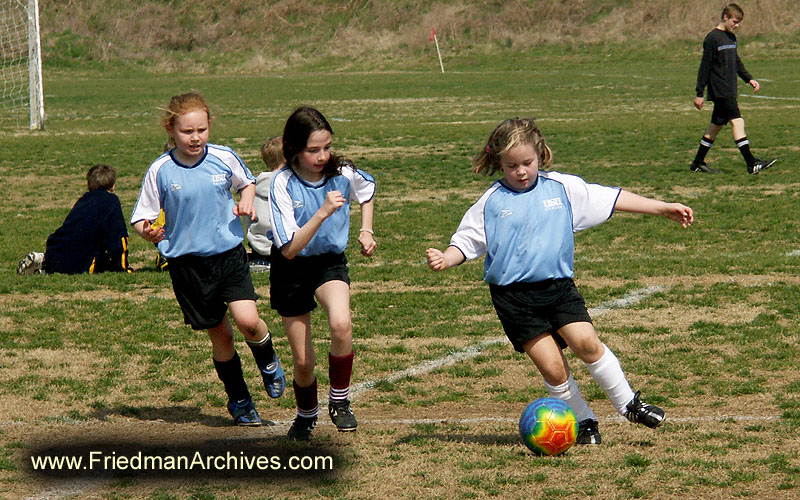 Symptoms that Predict Prolonged Recovery
Cognitive symptoms seem to have positive correlation with prolonged recovery
Fogginess
Difficulty concentrating
Vomiting
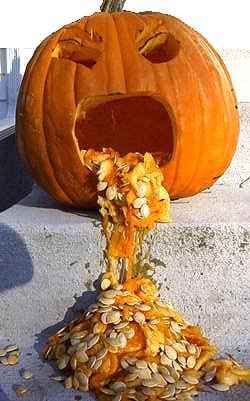 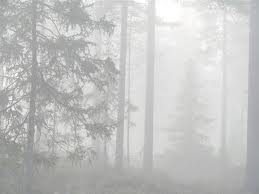 “When in doubt….keep them out!!”
Case Examples on Handout